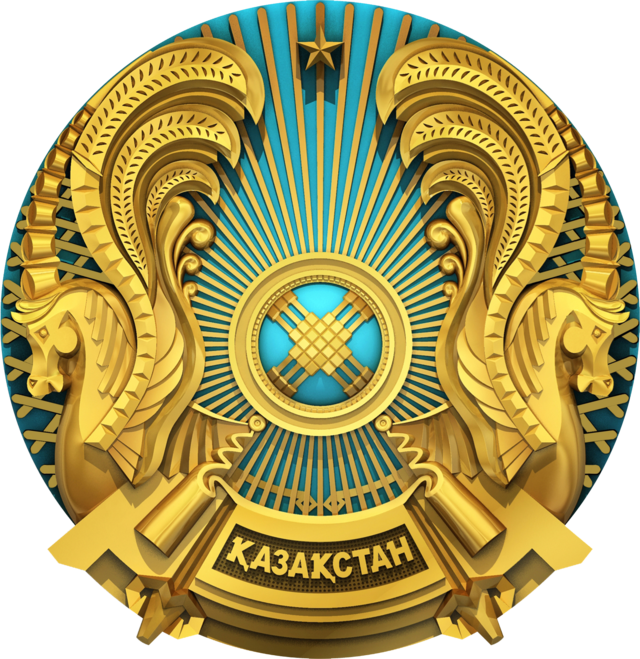 О вопросах развития возобновляемых источников энергии в РК
50%
Стратегические целевые индикаторы развития ВИЭ*
К 2050 году – 50% с учетом альтернативных источников энергии
10%
6%
3%
2020
2030
2050
2025
*Концепция по переходу РК к «зеленой экономике»
Стратегия развития РК-2025
Стратегия развития РК-2050
1
потенциал 
ветроэнергетики
Схема поддержки ВИЭ в Казахстане
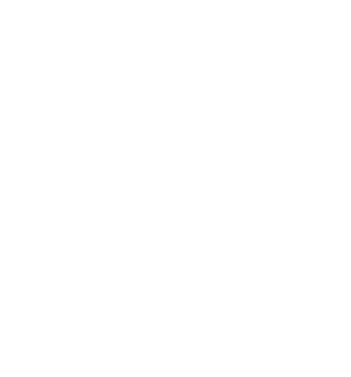 Покупка и продажа электроэнергии – РФЦ
Типовая форма 15-летнего PPA по аукционному тарифу в тенге
Типовая форма подключения объекта ВИЭ к электрическим сетям
Ежегодная индексация тарифов - с учетом доллара и ИПЦ
Бесплатная транспортировка ээ ВИЭ
Приоритетная диспетчеризация электроэнергии
Инвестиционные преференции в рамках Предпринимательского Кодекса
Закон Республики Казахстан
«О поддержке использования возобновляемых источников энергии»
2
потенциал 
ветроэнергетики
2014
на 01.06.2020г.
26
101
действующих
объектов ВИЭ
действующих
объектов ВИЭ
1414
178
МВт установленной мощности
МВт установленной мощности
СЭС
797,6 МВт
ВЭС
384 МВт
ВЭС
53 МВт
СЭС
5 МВт
ГЭС
119 МВт
ГЭС
224,6 МВт
БиоЭС
7,82 МВт
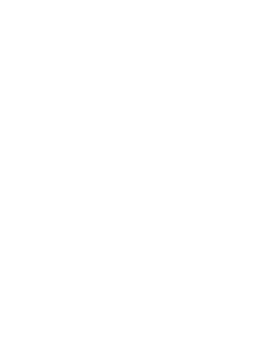 БиоЭС
0,35 МВт
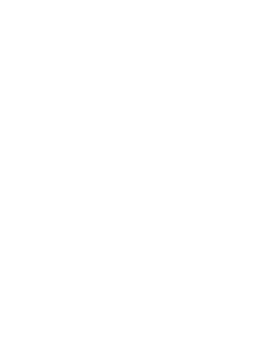 Объем выработки электроэнергии ВИЭ (за 2019 год)  – 2,4 млрд. кВтч
2020 год – 108 объектов ВИЭ, 1655 МВт
2021 год – 119 объектов ВИЭ, 2096 МВт
К 2025 году будет действовать не менее 3000 МВт установленных мощностей ВИЭ
3
Предельные аукционные цены на 2020 год
Результаты аукционных торгов 2018-2019 годов
Выставлено 1 205 МВт мощностей ВИЭ
Состоялись 18 аукционых торгов  на суммарную мощность 1 021 МВт
Участвовали 158 компаний из 12 стран (Казахстан, Китай, Россия, Турция, Германия, Франция, Болгария, Италия, ОАЭ, Нидерланды, Малайзия, Испания)
42 выигравшие компании подписали контракт с РФЦ на 15 лет
ВЭС – 21,69 тенге/кВтч (без НДС)

СЭС – 16,97 тенге/кВтч (без НДС)

ГЭС – 15,48 тенге/кВтч (без НДС)

БиоЭС – 32,15 тенге/кВтч (без НДС)
23%
64%
23%
4
График проведения аукционных торгов на 2020 год
5
Суммарный объем установленной мощности, запланированный к отбору в 2020 году составляет 250 МВт
Допуск к аукционным торгам
Что необходимо:
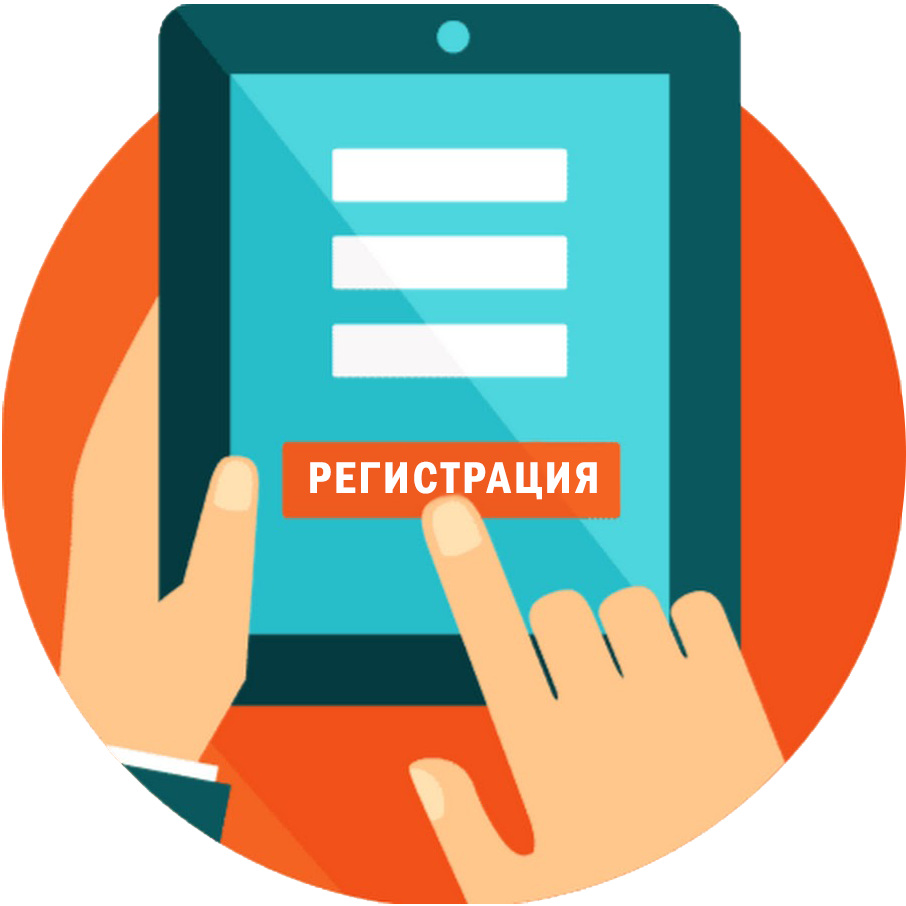 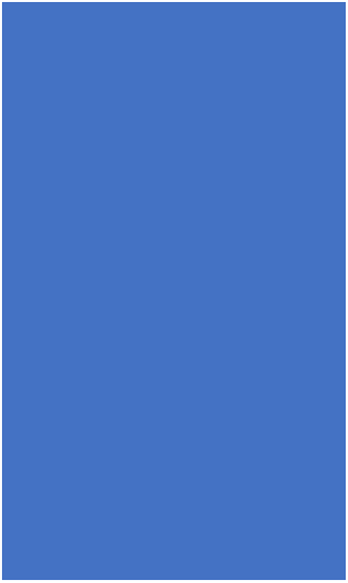 Финансовое 
обеспечение заявки
(банковская гарантия/ 
резервный аккредитив) 
(2 тыс.тг/кВт  - без документации;
5 тыс.тг/кВт  - с документацией)
Договор с организатором
аукционных торгов
Регистрация и получение доступа 
в Торговую систему
6
Обязательства победителя аукционных торгов
Предоставить финансовое обеспечение исполнения условий договора 
(10 тыс.тг/кВт  = 24$/кВт)
Заключить договор с РФЦ 
(подать заявку в течение 60 дней после включения в перечень 
энергопроизводящих организации, использующих ВИЭ)
Соблюсти сроки начала строительства станции – 
(СЭС – 12 месяцев, ВЭС и БиоЭС – 18 месяцев, ГЭС – 24 месяца с даты подписания договора)
Уведомление о начала строительства
Ввести станцию в эксплуатацию
(СЭС – 24 месяца, ВЭС и БиоЭС – 36 месяцев, ГЭС – 48 месяцев с даты подписания договора)
Обеспечить качественное прогнозирование и соблюдение графиков выработки
7
О продлении сроков реализации проектов строительства объектов ВИЭ в связи с пандемией COVID-19
В целях реализации поручения заседания Государственной комиссии по обеспечению режима ЧП от 17 апреля 2020 года, приказом Министра энергетики РК №197 от 19.05.2020 года всем энергопроизводящим организациям, использующим ВИЭ (имеющим действующие договора покупки с РФЦ) предоставлено возможность продления сроков предоставления копии уведомления о начале строительно-монтажных работ и (или) копии акта приемки в эксплуатацию объекта ВИЭ на срок не превышающий один календарный год. 
Настоящий приказ введен в действие 26 мая т.г. и действует до 1 ноября 2020 года.
71
проектов ВИЭ
1577,36 МВт
установленной мощности
Обязательства компаний, реализующие проекты ВИЭ перед РФЦ (с момента заключения Договора)
Реализуемые проекты ВИЭ, имеющие договора с РФЦ
Соблюдение сроков начала строительства станции ВИЭ: 





Введение станций ВИЭ в эксплуатацию:
15 СЭС
340,85 МВт
37 ВЭС
1015,59 МВт
15 ГЭС
205,52 МВт
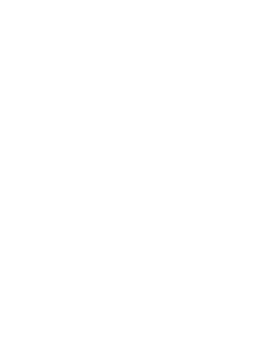 4 БиоЭС
15,4 МВт
Объем инвестиций – 1,5 млрд. долларов США
8
потенциал 
ветроэнергетики
Осуществление государственной финансовой поддержки со стороны Правительства РФЦ в случае невыполнения им обязательств по покупке электроэнергии ВИЭ
Совершенствование законодательства ВИЭ
20-ти летний контракт на покупку электроэнергии ВИЭ от энергопроизводящих организаций, использующих ВИЭ
Смягчение условий аукционных торгов по отбору проектов ГЭС
Увеличение срока реализации проектов ГЭС на 5 лет
9
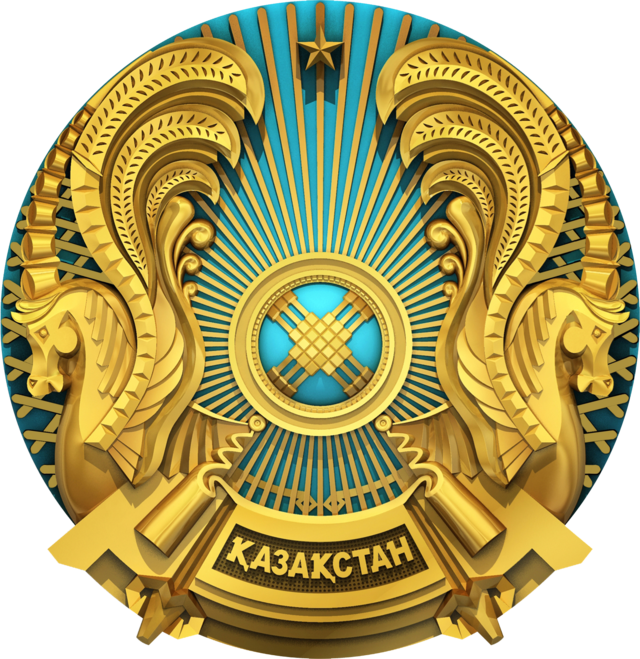 Спасибо за внимание!